Demand Curve for Regulation Down
Dec 3 , 2019
Murali Sithuraj
12/03/2019
Demand Curve for Regulation-Down
ERCOT’s Proposal
For Reg-Down, the ASDC will be a constant value at a price of $9,000/MWh
AE’s Proposal
The following steps will be taken to determine the shape and price points for Reg-Down ASDC:
Reserve 100 MW of Regulation Down Service (Reg-Down) consistent with the current market’s Power Balance Penalty Curve (PBPC) pricing;
Place the remaining Reg-Down requirement at the VOLL.
Power Balance Penalty Curve
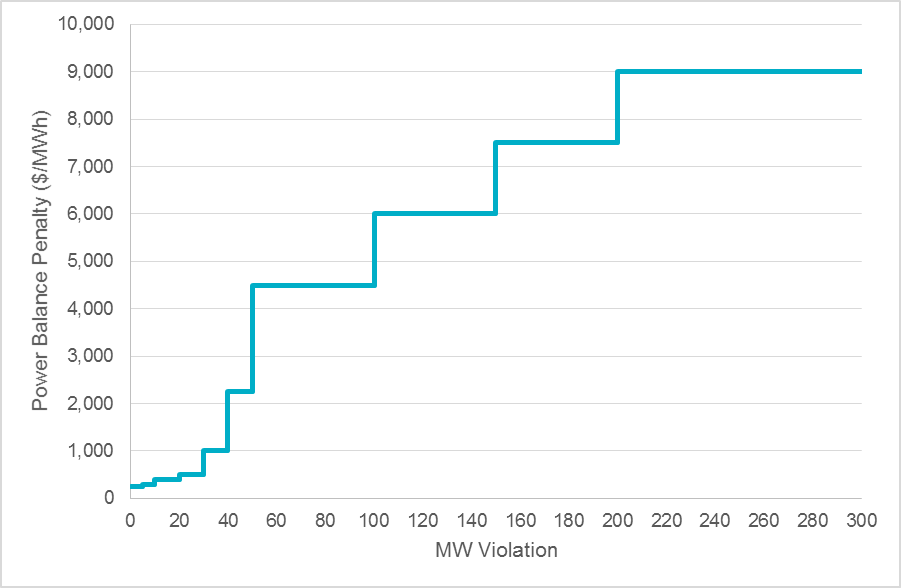 100        50       40         30         20        10       5